Curso CRF_PIB-M 3ª edición
Teoría y práctica de la aplicación Nivograv
2. Posproceso de temperaturas
Alberto Fernández Matía

ATAP

afernandezm@aemet.es
Curso CRF_PIB-M 3ª edición
1
Curso CRF_PIB-M 3ª edición
Teoría y práctica de la aplicación Nivograv
Pinchar para enlazar con la aplicación Nivograv
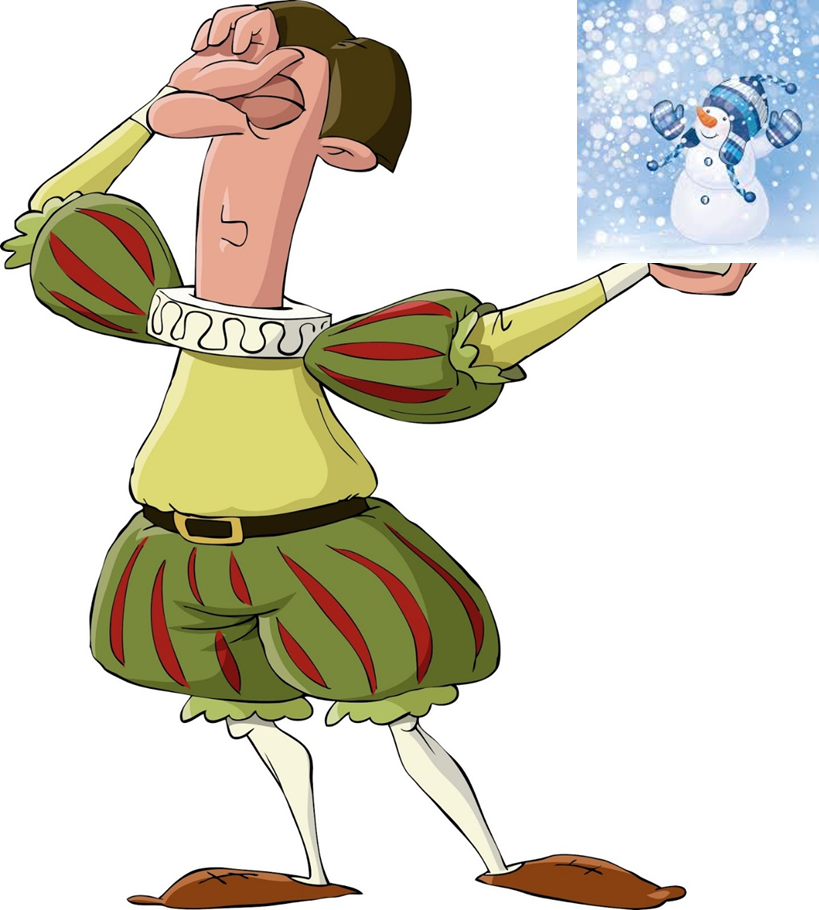 Curso CRF_PIB-M 3ª edición
2
Teoría en Nivograv
La nieve precipitante en los modelos numéricos



Fusión/recongelación de la nieve precipitante. Gráficas de altitudes y cotas en Nivograv

Fase de la nieve precipitante

Nieve de acumulación. Parametrización. Porcentaje de acumulación. Avisos

Nieve patrón. Avisos
Modelo de fase de la nieve precipitante en Nivograv
Curso CRF_PIB-M 3ª edición
3
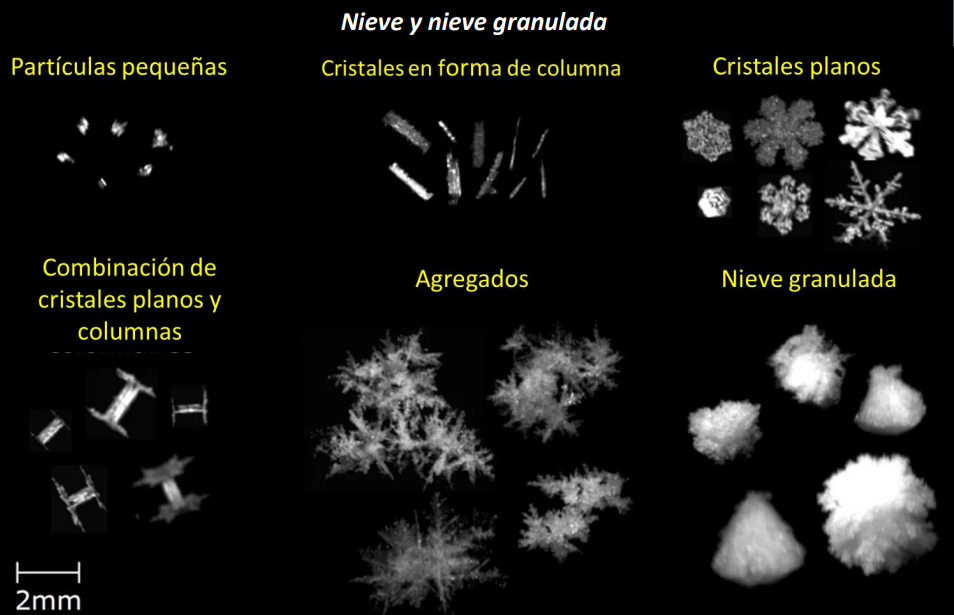 Curso CRF_PIB-M 3ª edición
4
La nieve en los modelos HRES-IFS y HARMONIE-AROME y su interpretación en los mapas
HRES-IFS no contempla la fusión parcial de los copos, o bien éstos se mantienen en estado sólido o se transforman directamente en gotas de lluvia, y solo prevé dos campos de precipitación: nieve y lluvia, por lo que la nieve es la parte de la precipitación que se encuentra en estado sólido (masa de hielo precipitante). La nieve, por lo tanto, no contiene agua líquida y todo el agua líquida de la precipitación se encuentra en la lluvia.
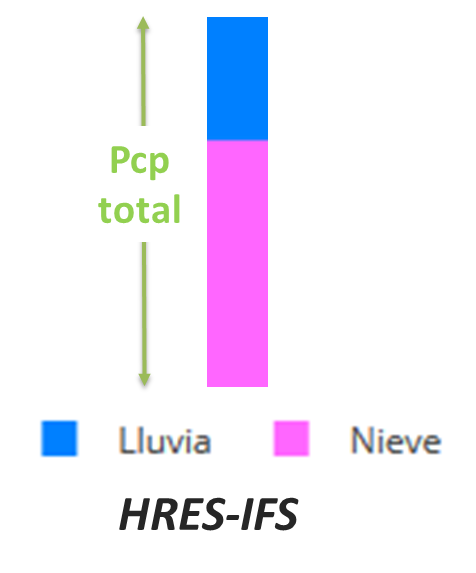 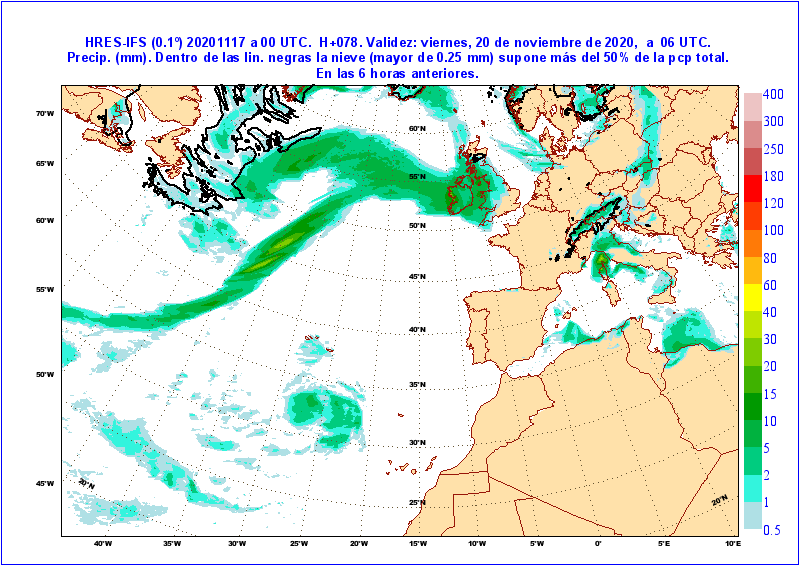 Curso CRF_PIB-M 3ª edición
5
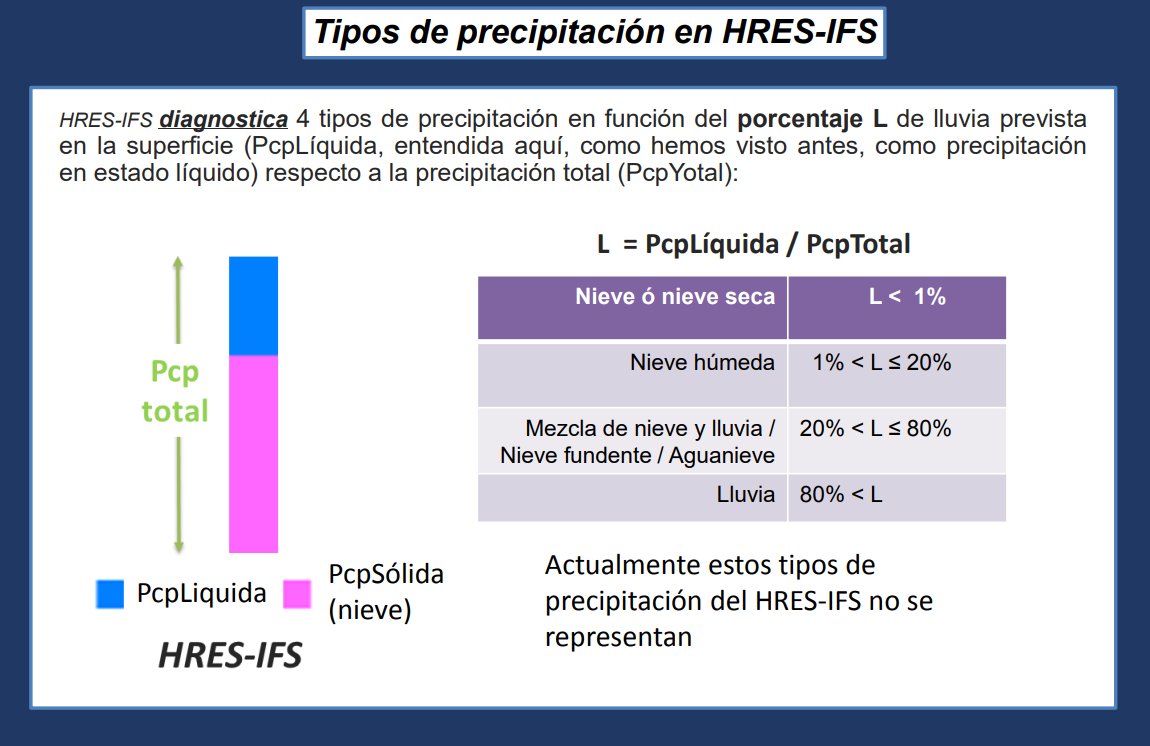 en AEMET
Curso CRF_PIB-M 3ª edición
6
HARMONIE-AROME pronostica dos tipos de precipitación sólida: la ‘nieve típíca’ (agregados de cristales de hielo ‘con poco riming’) y graupel (nieve granulada). Al igual que HRES-IFS, HARMONIE-AROME también considera que estos dos tipos de nieve están constituidos únicamente por hielo (sin presencia de agua líquida). En AEMET se considera nieve a ambas salidas (‘nieve típica’ y graupel) por lo que es su suma la que aparece representada como nieve en los mapas del ATAP (VIM Y PANEL)
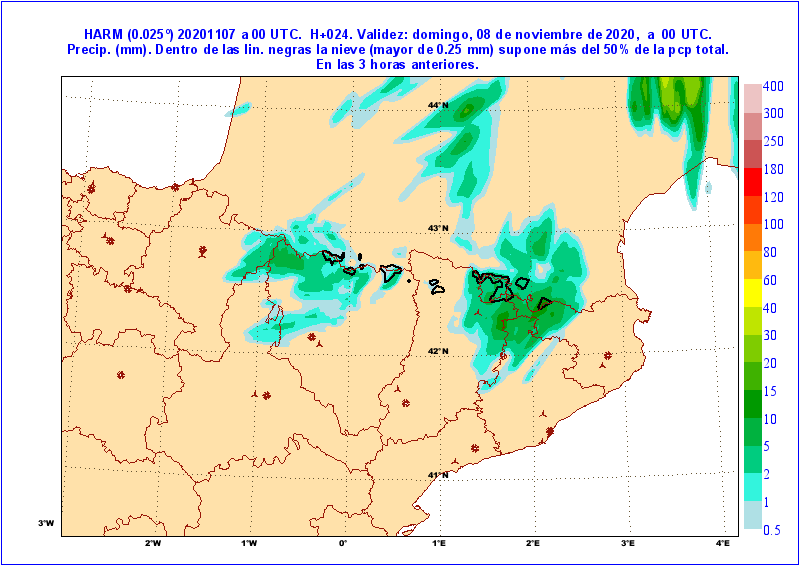 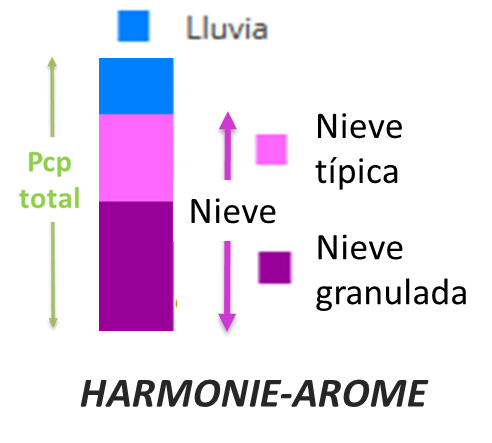 Curso CRF_PIB-M 3ª edición
7
La nieve en los modelos HRES-IFS y HARMONIE-AROME y su interpretación en los mapas
La nieve puede experimentar fusión durante su caída y la proporción de la precipitación que se mantiene en fase sólida según los modelos:  nieve / (precipitación total) para HRES-IFS y (nieve + graupel) / (precipitación total) para HARMONIE-AROME  puede indicar el grado de fusión que ha experimentado y servir de guía a la hora de predecir si ‘la nieve llegará a cuajar en el suelo’. Tanto en los mapas de precipitación como en los de nieve (NIEVE y NIEPOT) se dibuja la isolínea en la que esa proporción de nieve es del 50%
Proporción  de la nieve caída respecto a la precipitación total
Mapa de precipitación
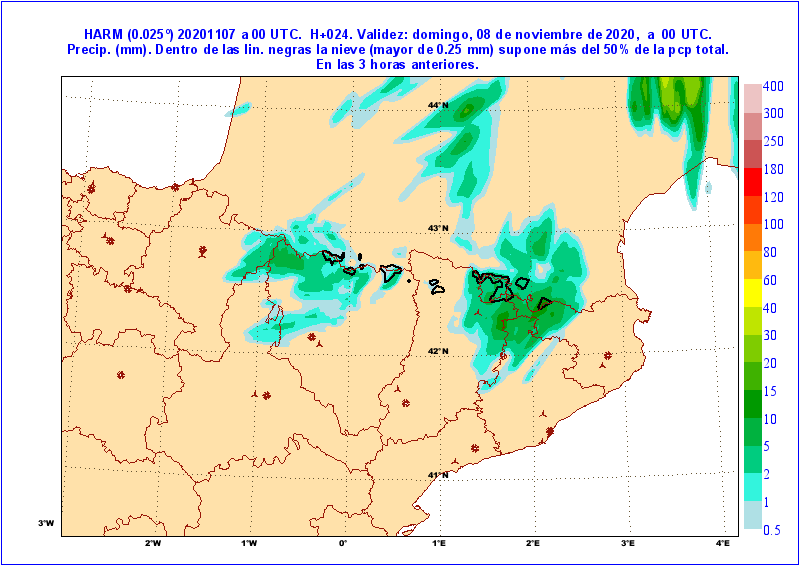 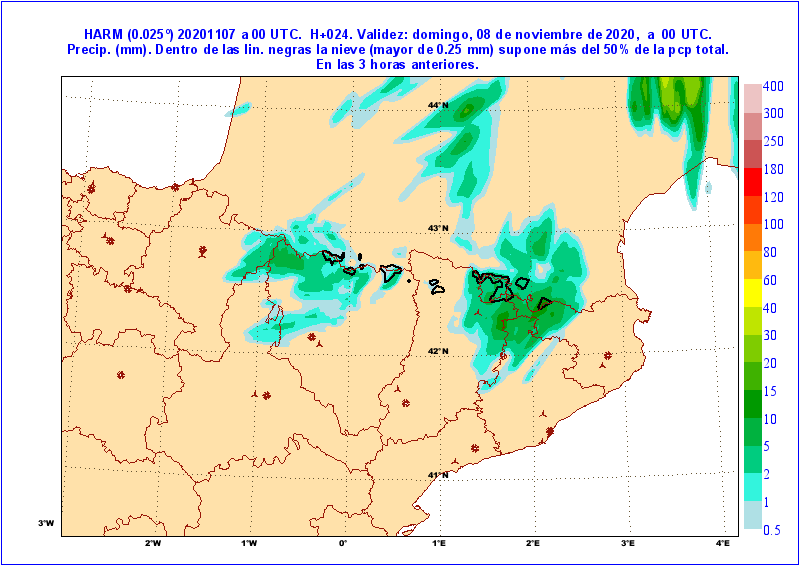 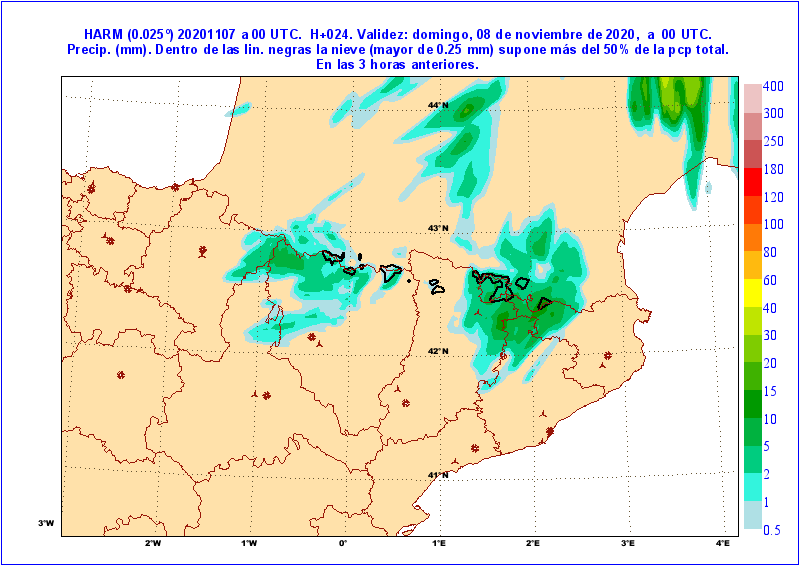 En esta zona se prevé más de 0.25 mm de nieve pero la pcp total es  menor de 0.5  mm
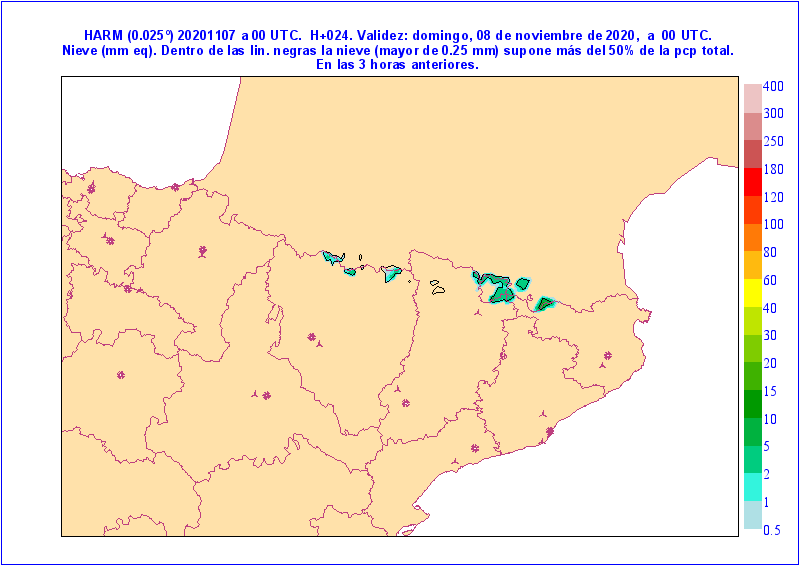 A la hora de interpretar el mapa y la isolínea de la proporción de nieve del 50% hay que tener en cuenta el número de horas de acumulación de la precipitación
Curso CRF_PIB-M 3ª edición
8
La nieve en los modelos HRES-IFS y HARMONIE-AROME y su interpretación en los mapas
La nieve puede experimentar fusión durante su caída y la proporción de la precipitación que se mantiene en fase sólida según los modelos:  nieve / (precipitación total) para HRES-IFS y (nieve + graupel) / (precipitación total) para HARMONIE-AROME  puede indicar el grado de fusión que ha experimentado y servir de guía a la hora de predecir si ‘la nieve llegará a cuajar en el suelo’. Tanto en los mapas de precipitación como en los de nieve (NIEVE y NIEPOT) se dibuja la isolínea en la que esa proporción de nieve es del 50%
Proporción  de la nieve caída respecto a la precipitación total
Mapa de nieve
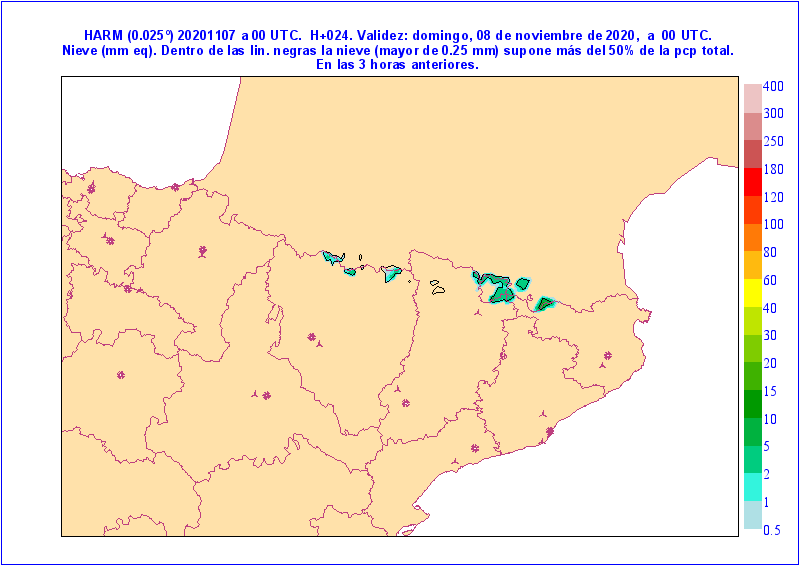 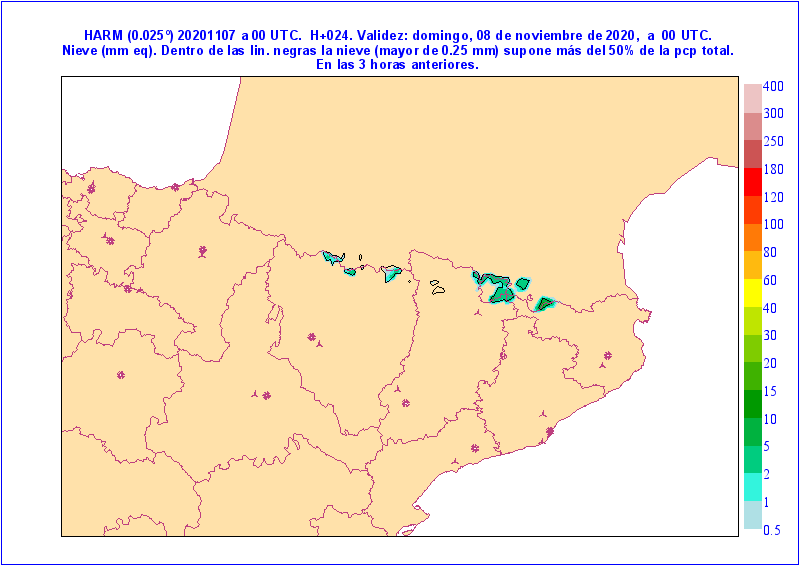 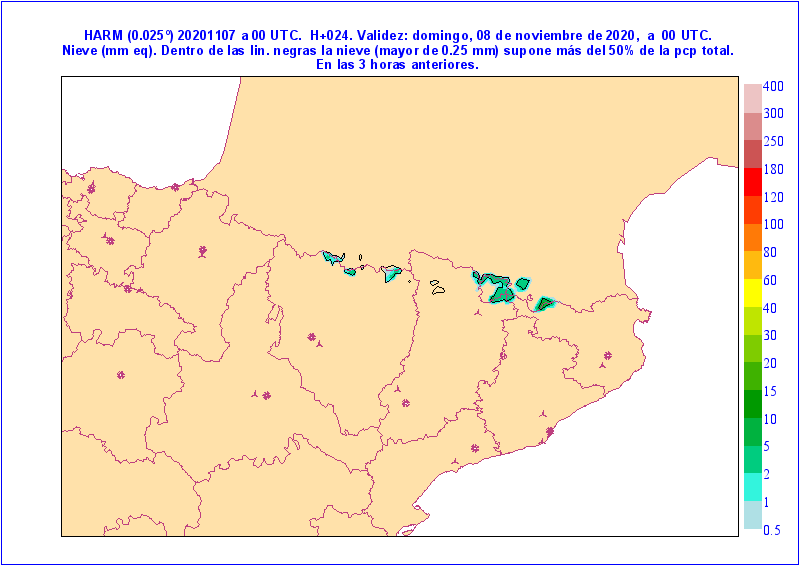 En esta zona se prevé entre 0.25 y 0.5 mm de nieve
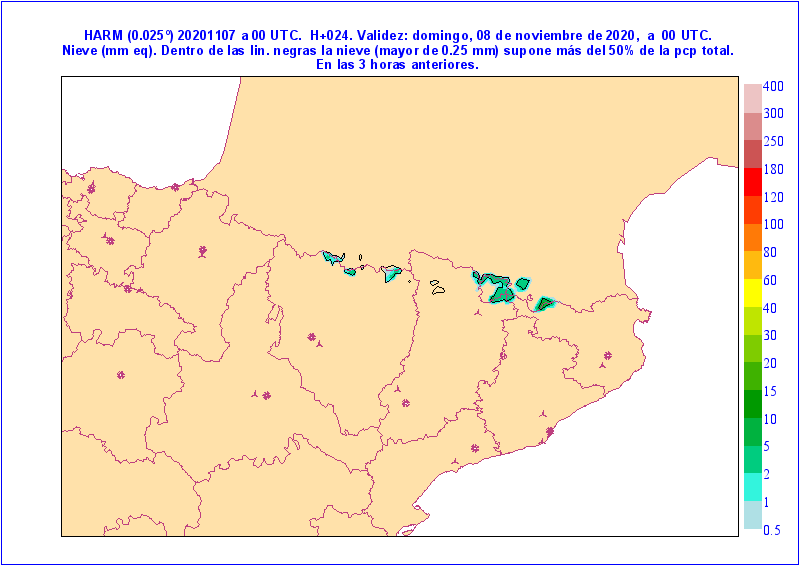 A la hora de interpretar el mapa y la isolínea de la proporción de nieve del 50% hay que tener en cuenta el número de horas de acumulación de la precipitación
Curso CRF_PIB-M 3ª edición
9
La cota de inicio de la fusión es  la misma para todos los copos independientemente de sus características
Fusión/recongelación de la  nieve precipitante
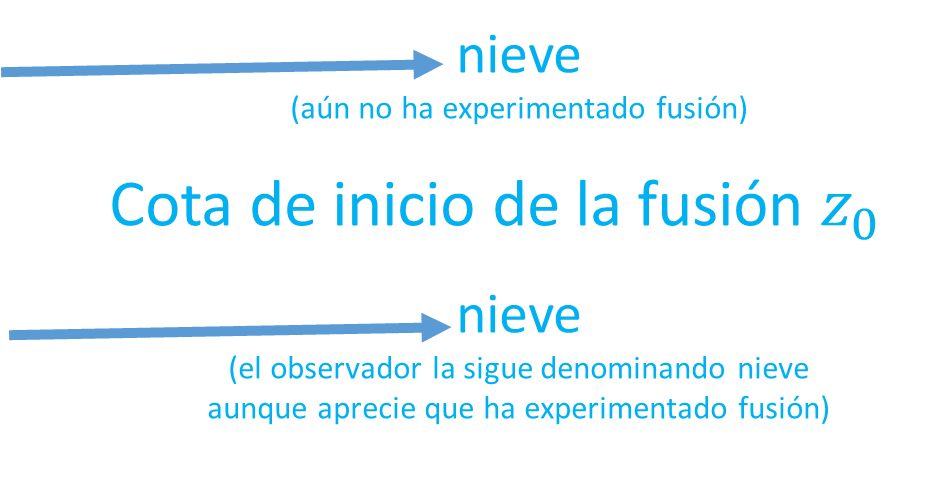 Enlace con la animación simulada de la fusión de un copo
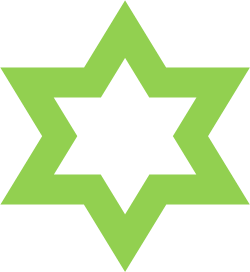 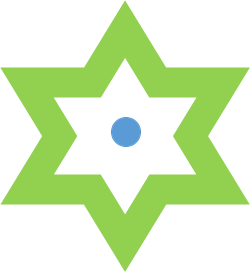 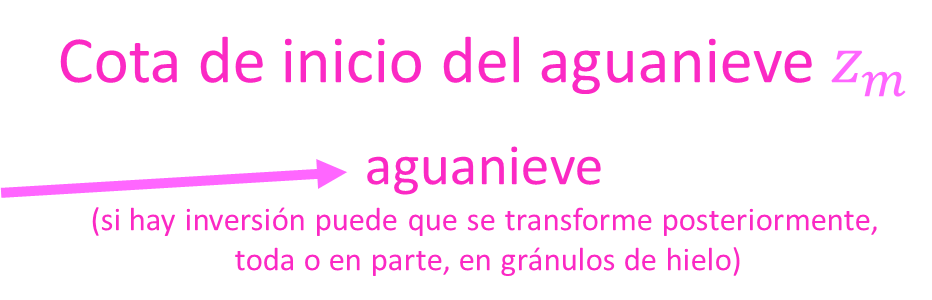 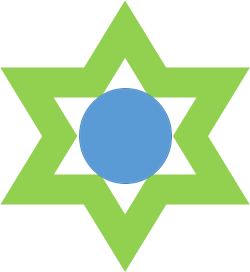 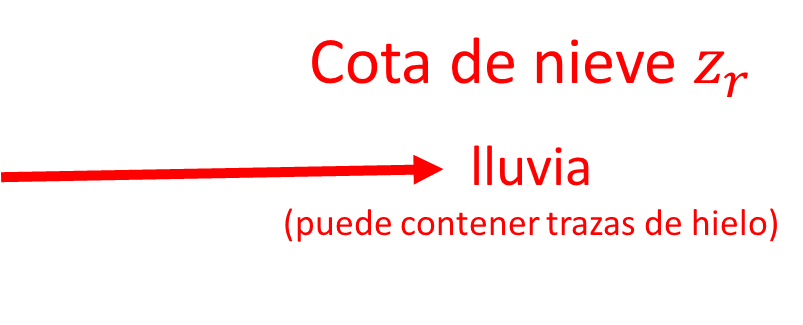 Curso CRF_PIB-M 3ª edición
10
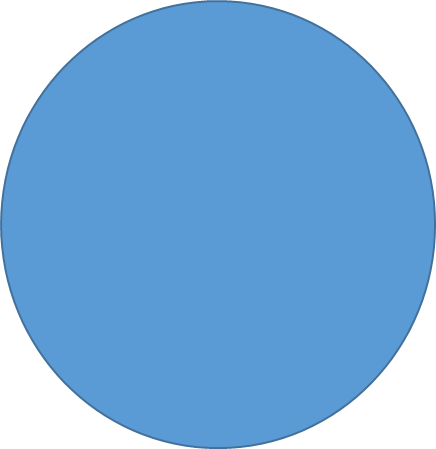 Gráficas de altitudes y “cotas de nieve” en Nivograv
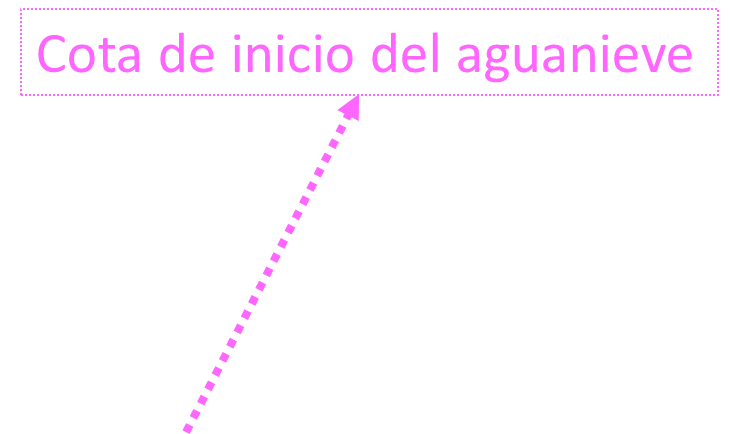 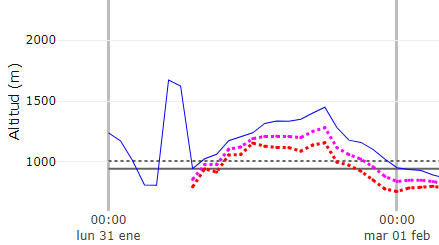 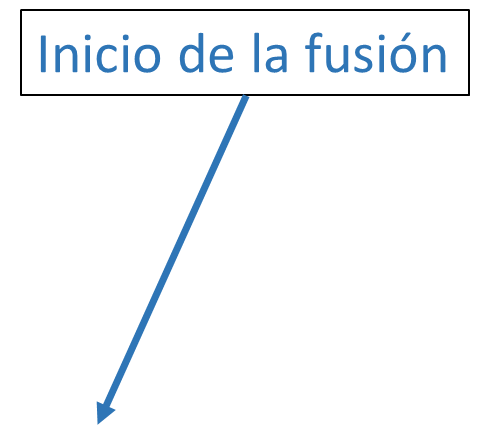 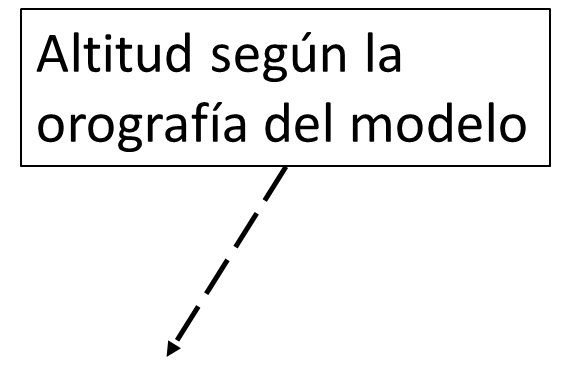 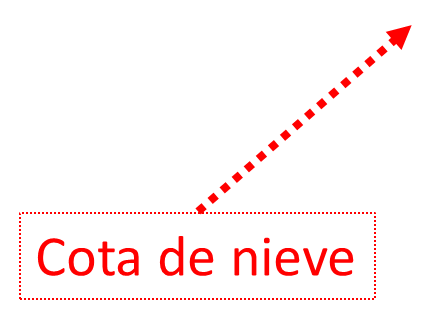 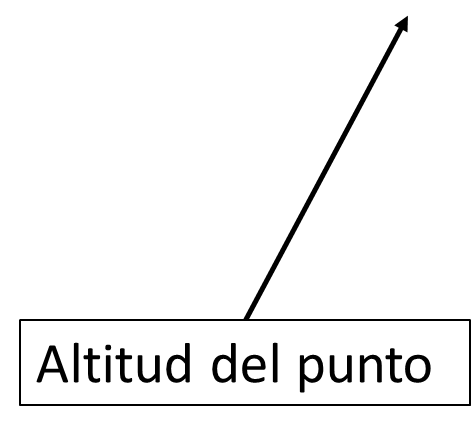 Curso CRF_PIB-M 3ª edición
11
Fase de la nieve precipitante
Curso CRF_PIB-M 3ª edición
12
12
Cuando hay precipitación las cotas reales dependen de las características de la nevada y del perfil atmosférico pero, a igualdad de otras circunstancias, estas cotas son siempre más bajas cuanto mayor sea la intensidad de la precipitación R.
Curso CRF_PIB-M 3ª edición
13
[Speaker Notes: El inicio de la transición nevada-lluvia es determinista ya que solo depende del estado de la atmósfera: es la isocero de la temperatura de fase, 
pero el fin de la transición, asociado a la cota de nieve ,no lo es: incertidumbres asociadas a la observación del fenómeno lluvia (que proporción de copos totalmente fundidos elegimos?,, que tipo o mezcla de tipos de copo hay en cada momento , cual es  la intensidad de la  precipitación a una altitud y momentos dados, …

La única forma de abordar dicha transición es tratándola con un modelo logística ( si: lluvia, no: nevada ),  a través de la probabilidad asociada

Si phi=…, la probabilidad de lluvia viene dada como

Phi uno es un parámetro asociado a la cota]
Nieve de acumulación
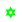 Curso CRF_PIB-M 3ª edición
14
Nieve de acumulación en Nivograv
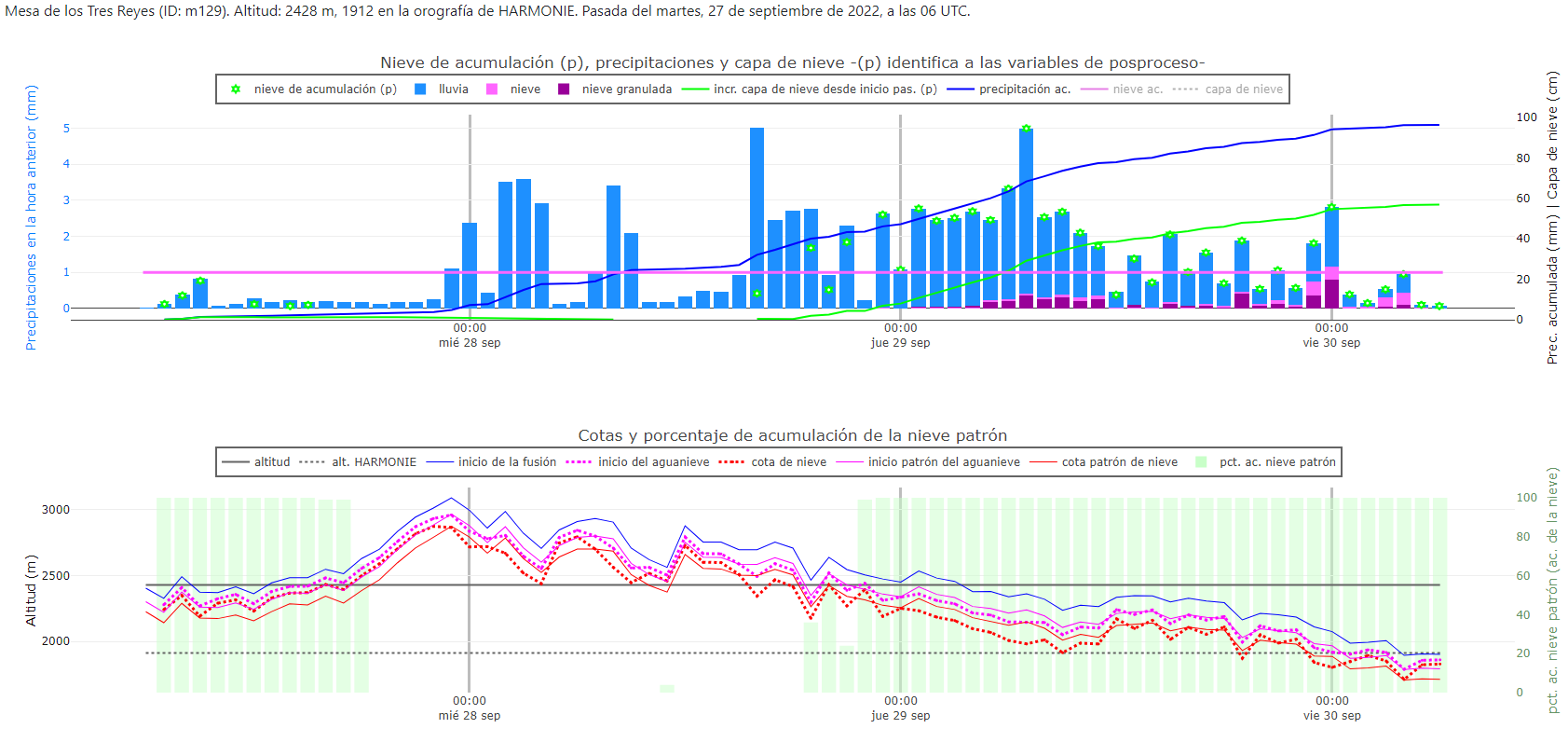 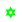 Curso CRF_PIB-M 3ª edición
15
Nieve patrón
Se define la nieve patrón como una precipitación imaginaria formada por nieve típica que cae continuamente con una intensidad de precipitación constante de 1 mm/hora
En Nivograv se respresenta en el gráfico de precipitaciones mediante una recta horizontal rosa continua

 La nieve parón es útil para poder evaluar en todo momento la posibilidad de que nieve (a partir de sus cotas y el porcentaje de acumulación correspondientes) independientemente de que el modelo prevea o no precipitación (obviamente las “cotas más reales”no se pueden obtener si no se dispone de la precipitación)

Las cotas patrón son las correspondientes a esta nieve patrón:
cota patrón de inicio del aguanieve y cota patrón de nieve (o de inicio de la lluvia)
En Nivograv se representan en el gráfico de altitudes mediante líneas continuas magenta y roja respectivamente

Al ser fijos el tipo de nieve y la intensidad de precipitación, su cálculo ya solo depende del perfil atmosférico (no de la precipitación) por lo que las cotas patrón se pueden asimilar a las cotas potenciales o cotas tradicionales

El porcentaje de acumulación de la nieve patrón se representa en el gráfico de altitudes (siempre activo por defecto)

 Cuando hay precipitación las cotas reales dependen de las características de la nevada pero si consideramos solo su dependencia respecto a la intensidad de la precipitación son  siempre más bajas cuanto mayor sea la intensidad
Curso CRF_PIB-M 3ª edición
16
Nieve patrón en Nivograv
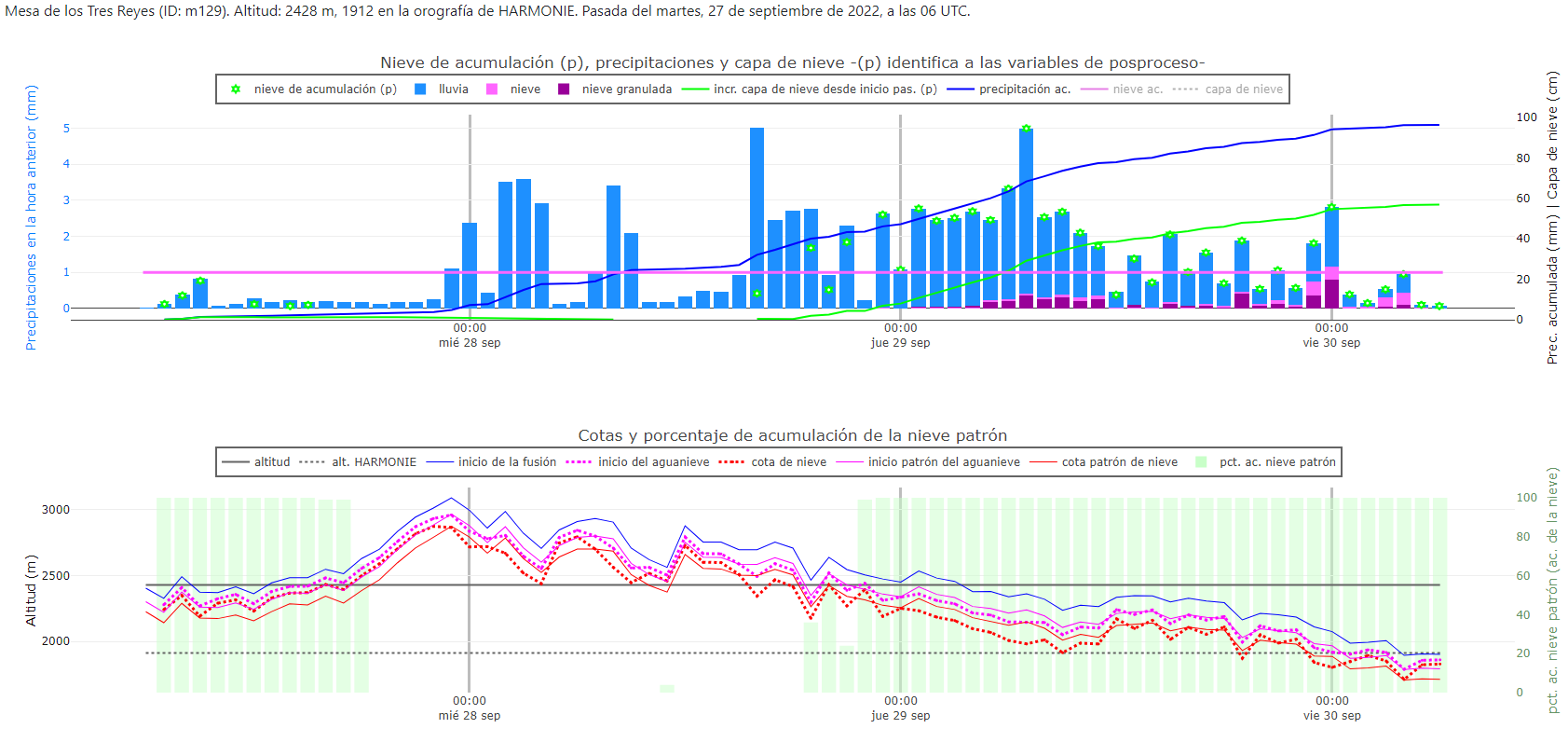 Nieve patrón
Teoría y práctica de la aplicación Nivograv
17
Porcentaje de acumulación (% ac.)
Asociado a la nieve de acumulación se define el porcentaje de acumulación (% ac.) como el porcentaje de nieve de acumulación respecto al total de la precipitación.
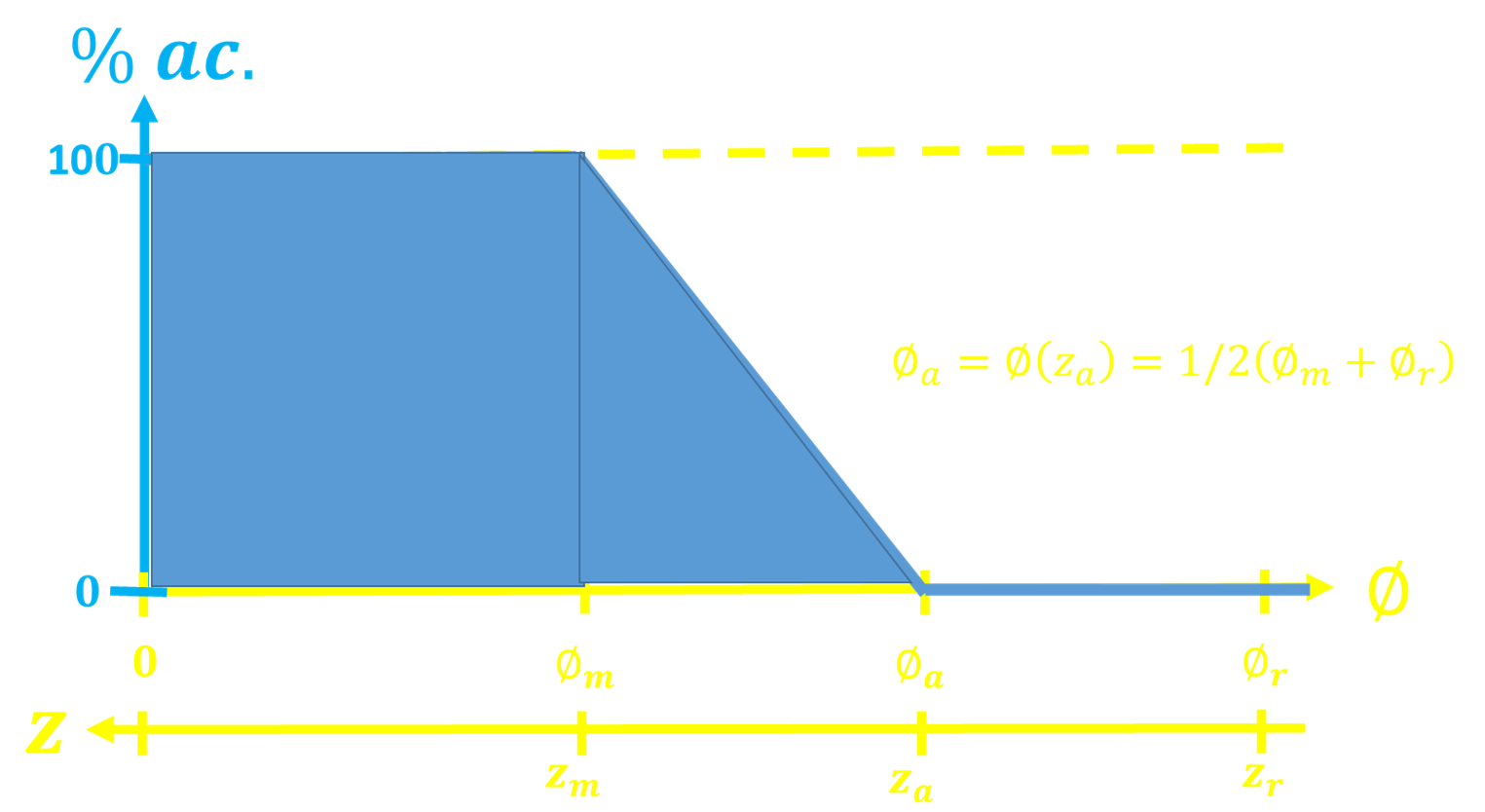 Curso CRF_PIB-M 3ª edición
18
Cotas patrón y porcentaje de
acumulación de la nieve patrón
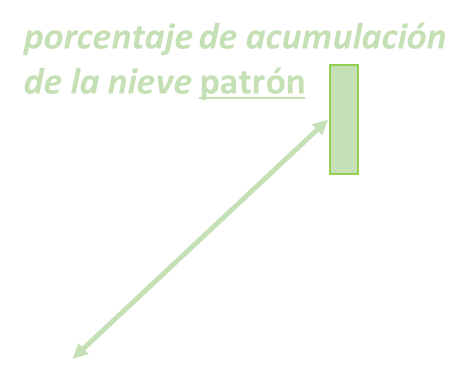 - 100%
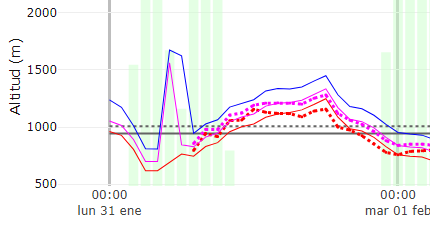 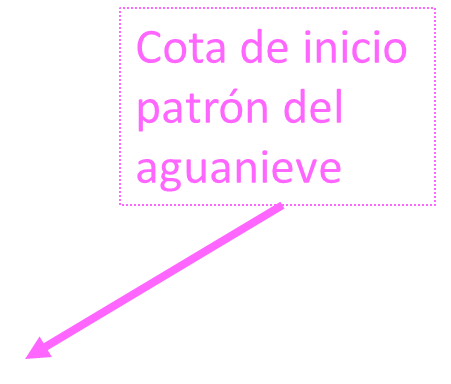 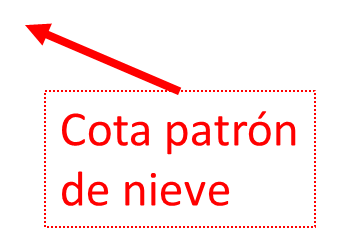 - 0%
Curso CRF_PIB-M 3ª edición
19
Bibliografía
La temperatura de fase en la transición de nieve a lluvia: definición y aplicación al cálculo de la cota de nieve, por A. Fernández y Á. Subías (pp. 121-128) (1536 KB). https://doi.org/10.31978/639-19-010-0.121
Modelo de fase de la nieve precipitante en Nivograv
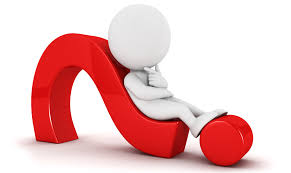 Gracias!
Curso CRF_PIB-M 3ª edición
21
Pinchar para enlazar con la página del posproceso de temperaturas
Curso CRF_PIB-M 3ª edición
Posproceso de temperatura
Alberto Fernández Matía
afernandezm@aemet.es (ATAP)
Índice
Posproceso de temperatura

             1. Método del posproceso
             2. Productos
                 2.1  Mapas de temperaturas diarias extremas y sus variaciones
                 2.2  Gráficas en Poblaciones y estaciones automáticas. Avisos
                 2.3  Mapas de diferencias entre el posproceso y el modelo
23
Curso CRF_PIB-M 3ª edición
Posproceso de temperatura
Método del posproceso de temperaturas
El método es un posproceso grib (rejilla binaria de predicción ) que corrige la predicción a partir de las observaciones y modula la corrección a partir de un grid de altitudes (Modelo Digital del Terreno)








http://www0.aemet.es/wwj/stapwww/posproceso/NPTcalma/correc/mapas/00/P/panel.html
http://www0.inm.es/wwj/stapwww/posproceso/nuevasTemperaturas/apoyo/NuevoposprocesoDeTemperaturas.pdf
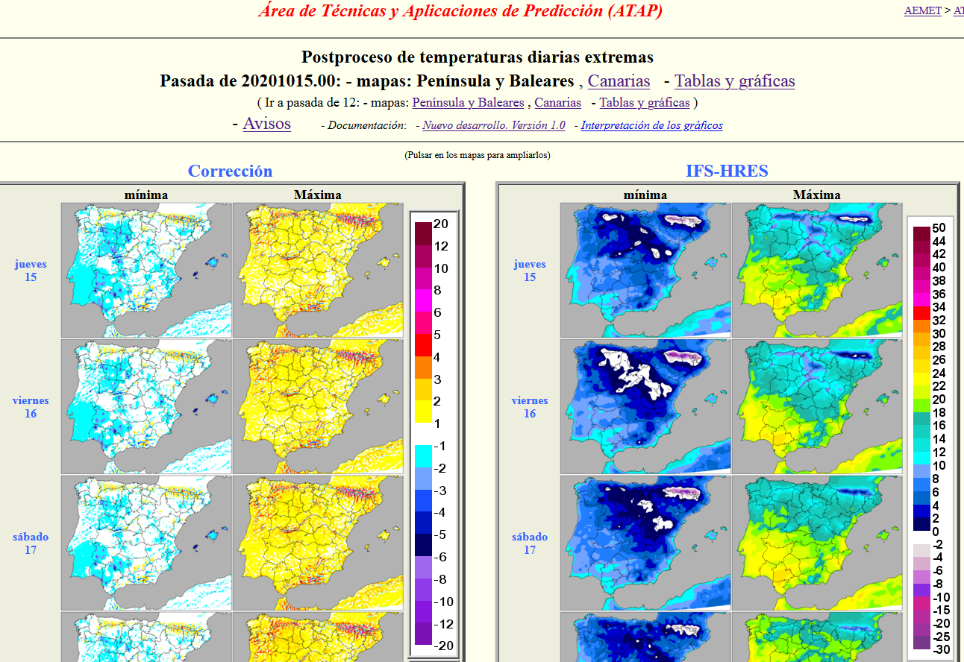 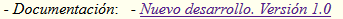 Curso CRF_PIB-M 3ª edición
24
Posproceso de temperaturas en AEMET
Curso CRF_PIB-M 3ª edición
25
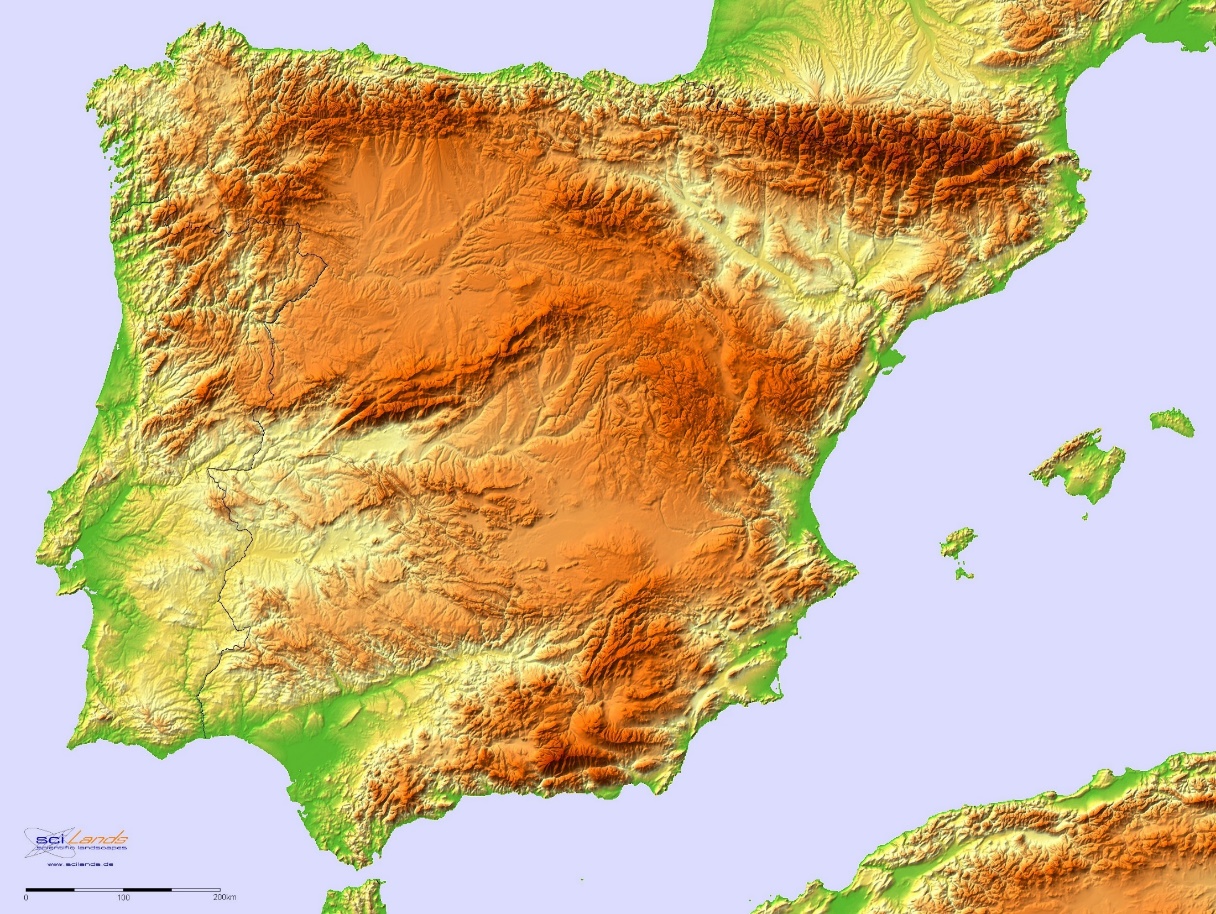 Posproceso de temperaturas en AEMET
1. Método: corrección a partir del Modelo Digital de elevaciones  del Terreno (MDT)

     Tras obtener las correcciones de las temperaturas previstas en las estaciones automáticas de observación, se construye, a partir de ellas y de una rejilla de altitudes de la orografía (MDT) de 1 km de resolución, la rejilla de las temperaturas de posproceso
Por su construcción esta rejilla final de las temperaturas de posproceso tiene la misma resolución de 1 km que la del MDT
Curso CRF_PIB-M 3ª edición
26
2.1  Mapas de temperaturas diarias extremas y sus variaciones
http://www0.aemet.es/wwj/stapwww/posproceso/nuevasTemperaturas/mapas/00/P/panel.html
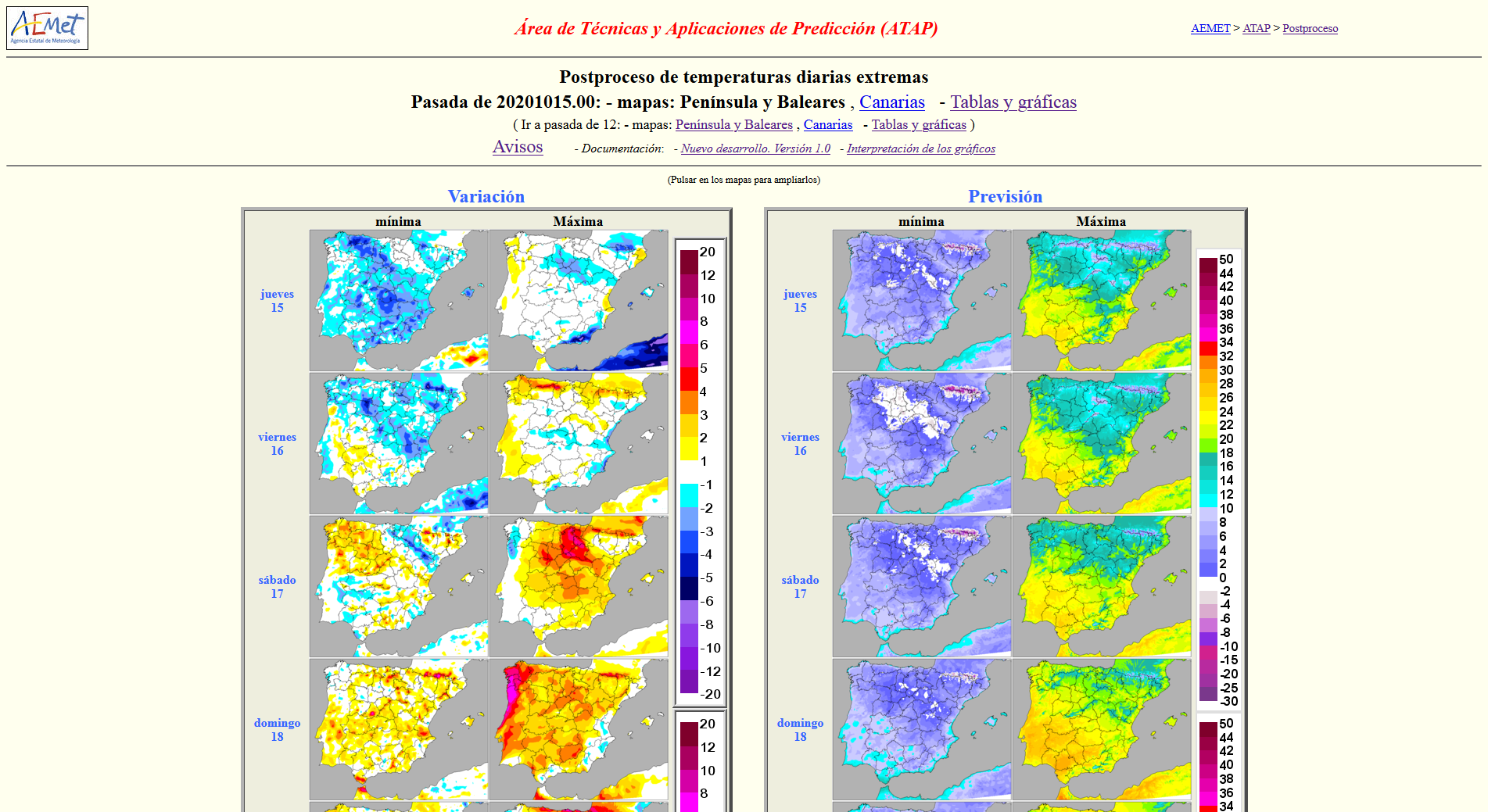 Curso CRF_PIB-M 3ª edición
27
2.2  Gráficas y tablas en Poblaciones y estaciones automáticas
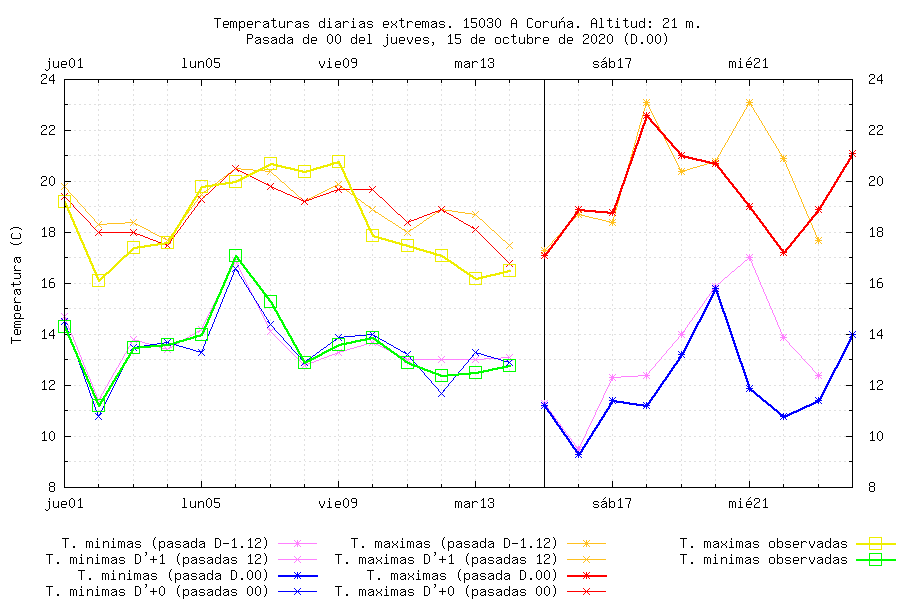 http://www0.aemet.es/wwj/stapwww/posproceso/nuevasTemperaturas/mapas/00/tabla.html
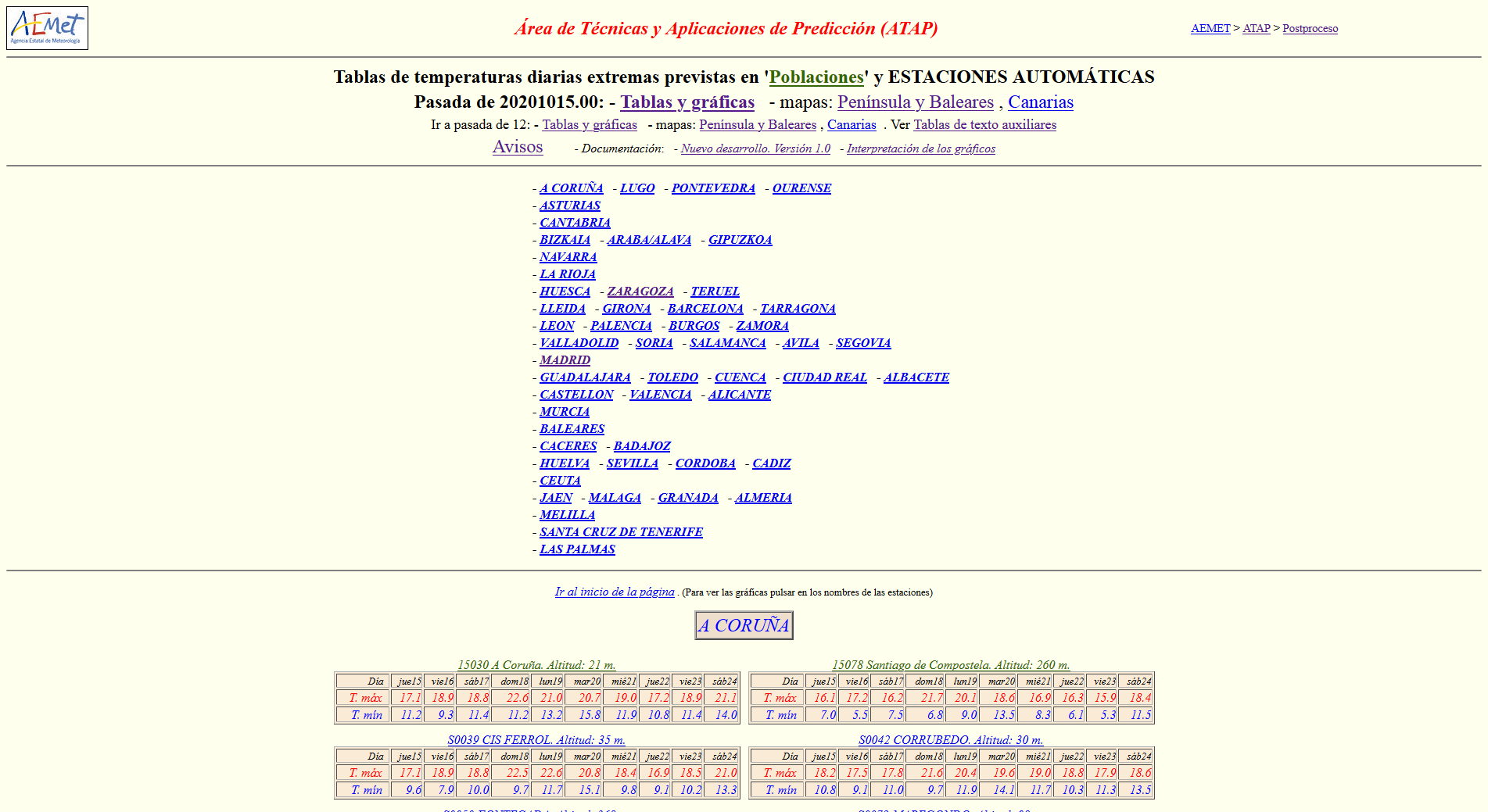 Curso CRF_PIB-M 3ª edición
28
2.2  Gráficas y tablas en Poblaciones y estaciones automáticas
http://www0.aemet.es/wwj/stapwww/posproceso/nuevasTemperaturas/mapas/00/tabla.html
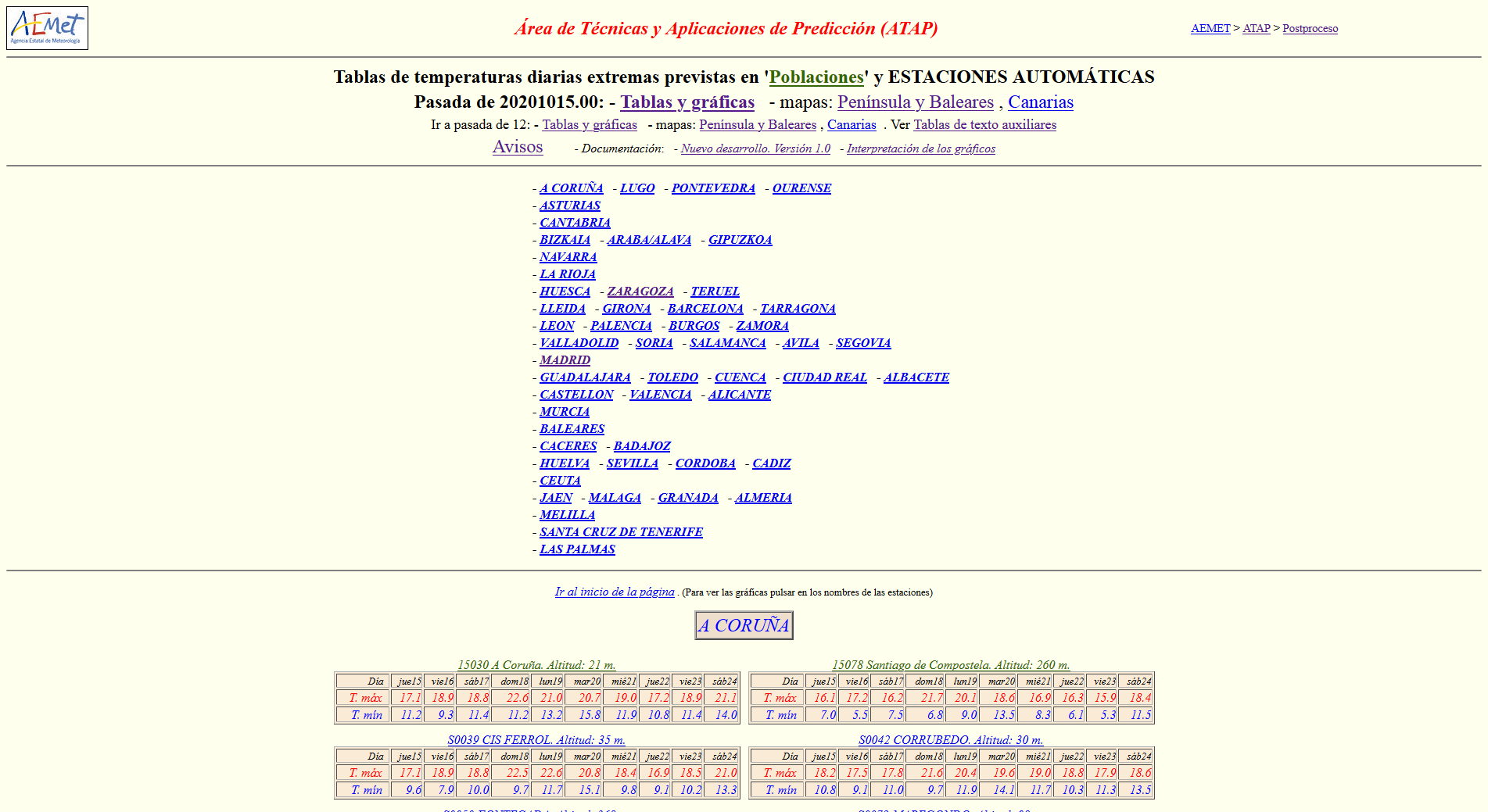 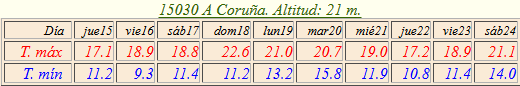 Curso CRF_PIB-M 3ª edición
29
Pinchar para enlazar con los Avisos
2.2  Gráficas en Poblaciones y estaciones automáticas. Avisos
http://www0.aemet.es/wwj/stapwww/posproceso/nuevasTemperaturas/mapas/00/P/panel.html
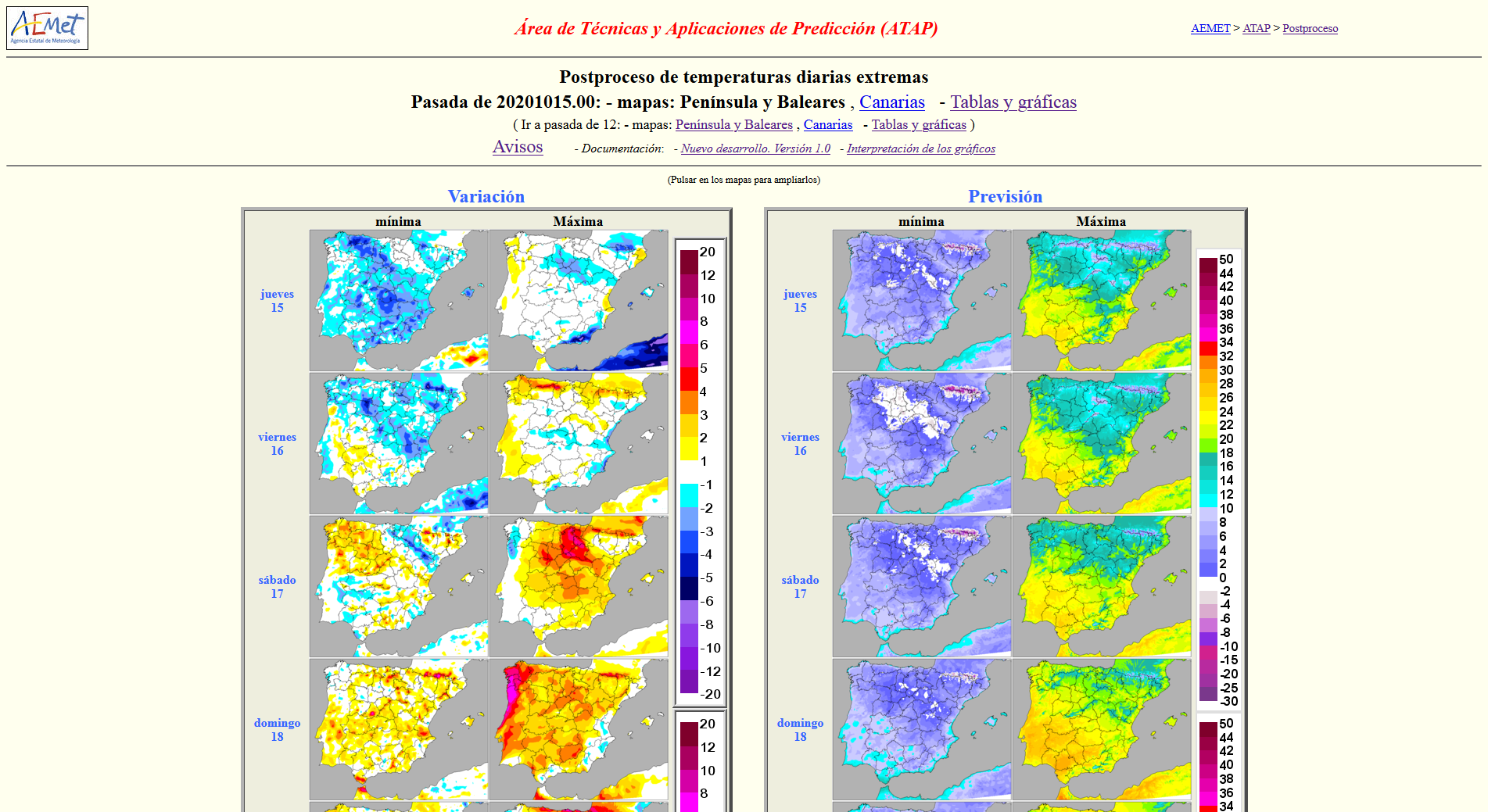 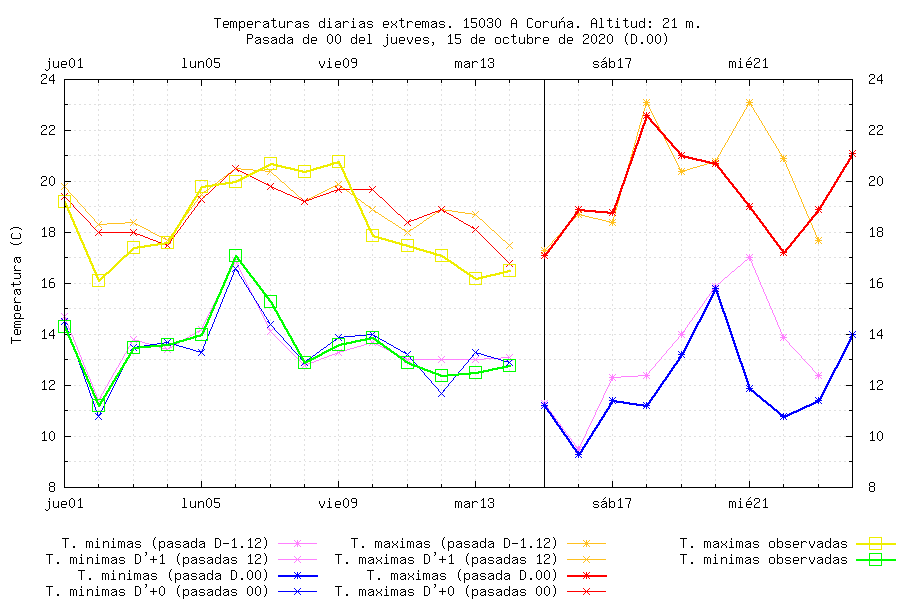 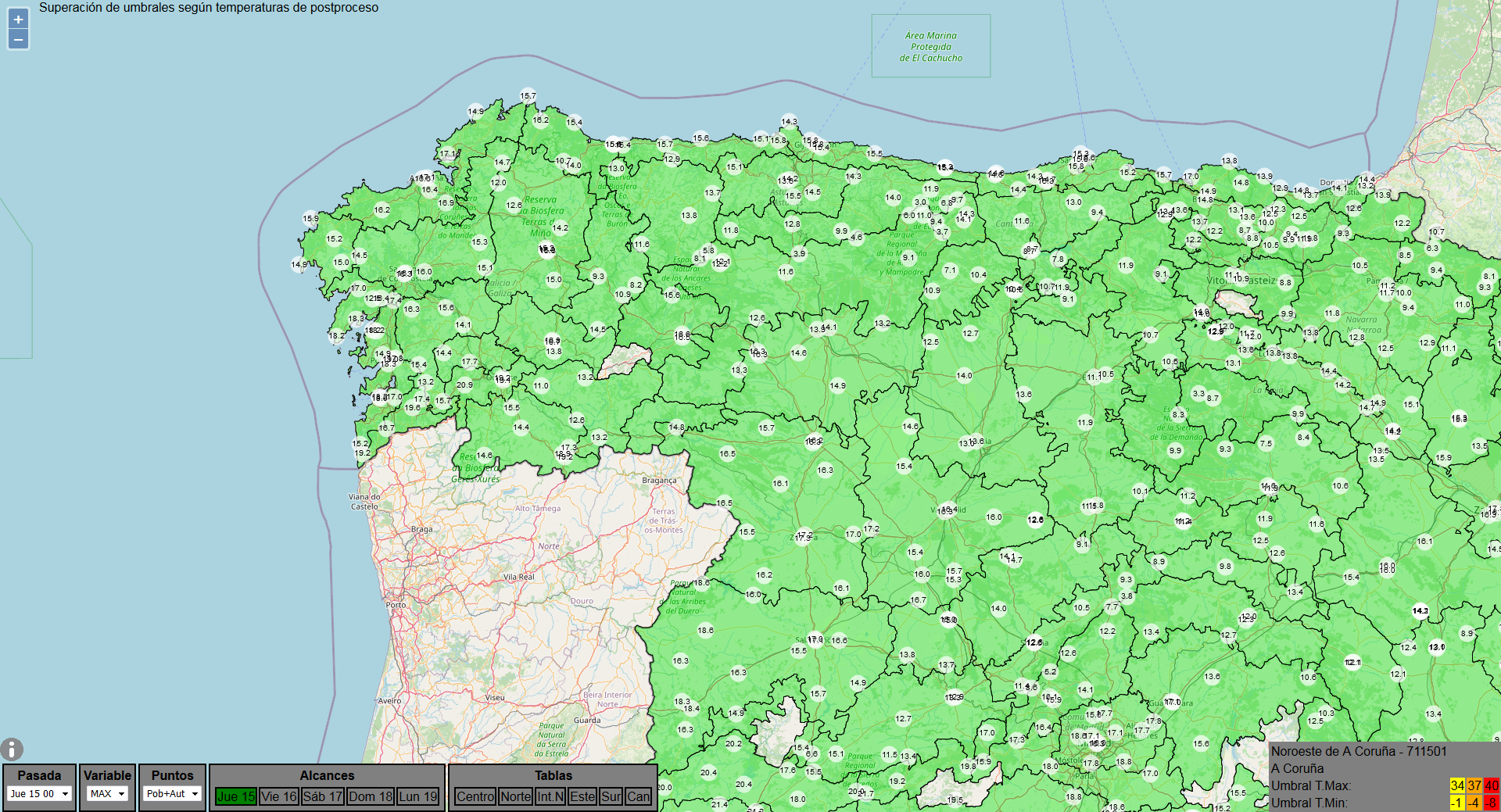 Curso CRF_PIB-M 3ª edición
30
2.3 Mapas de diferencias entre el posproceso y el modelo
Tablas y mapas con las correcciones que aplica el posproceso de temperaturas del ATAP.

Las correcciones de temperatura se definen como la diferencia entre el posproceso y la salida directa del modelo (actualmente el HRES-IFS).Los mapas con las correcciones se complemetan con los de las temperaturas diarias extremas dadas directamente por el HRES-IFS. Al pinchar en el nombre de las Estaciones Automáticas o Poblaciones de las tablas se abre la gráfica con las correcciones correspondientes.
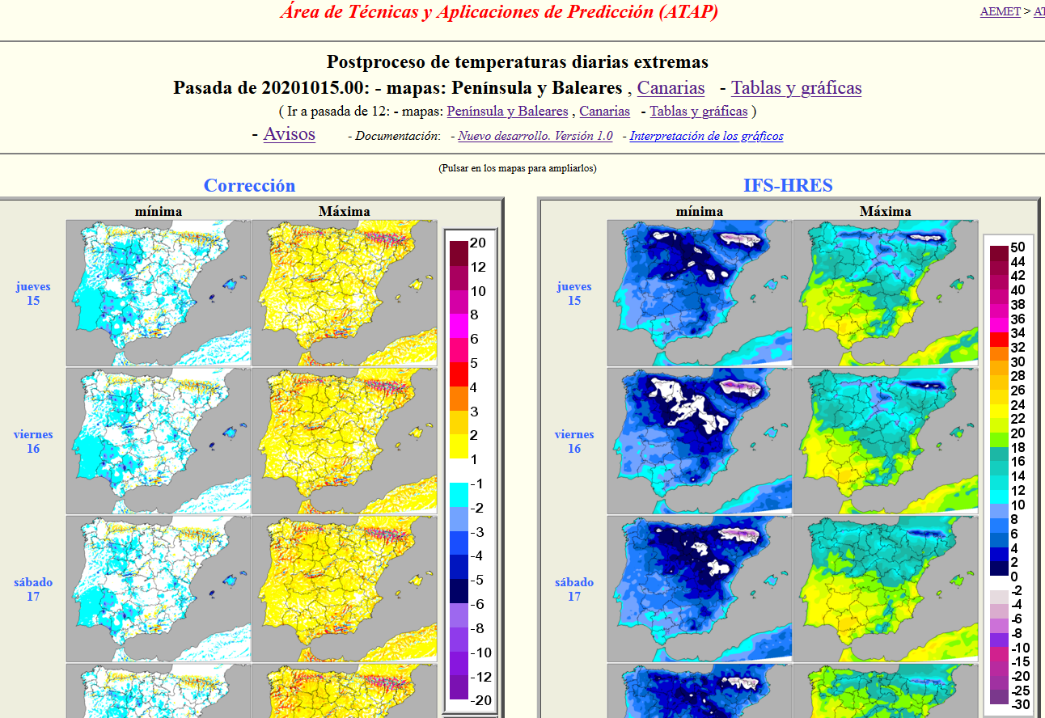 Curso CRF_PIB-M 3ª edición
31
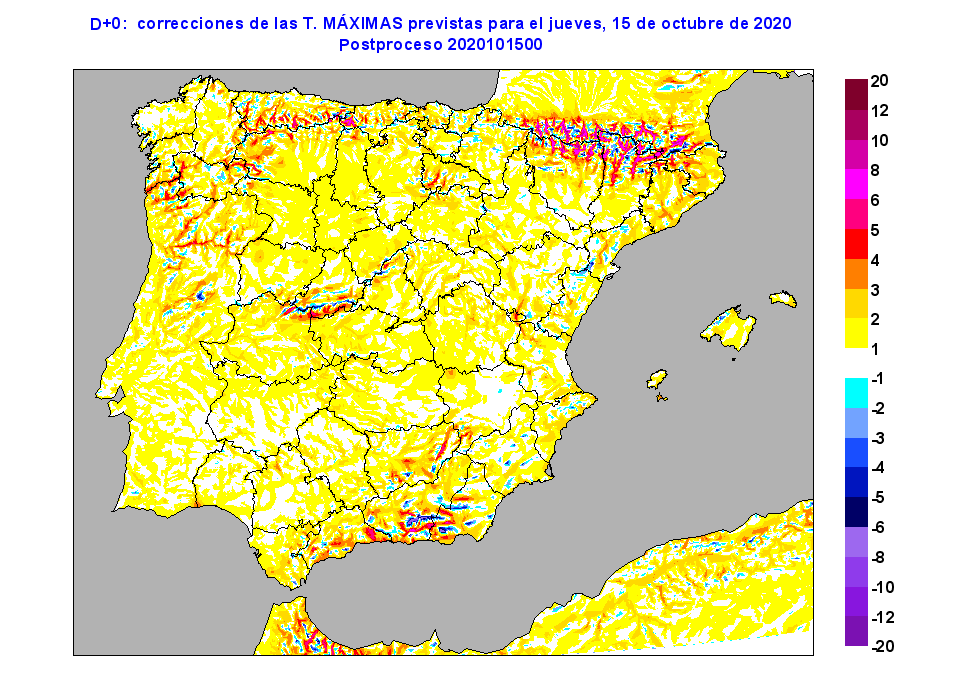 2.3 Mapas de diferencias entre el posproceso y el modelo
Ejemplo de
Curso CRF_PIB-M 3ª edición
32
Posproceso de temperatura
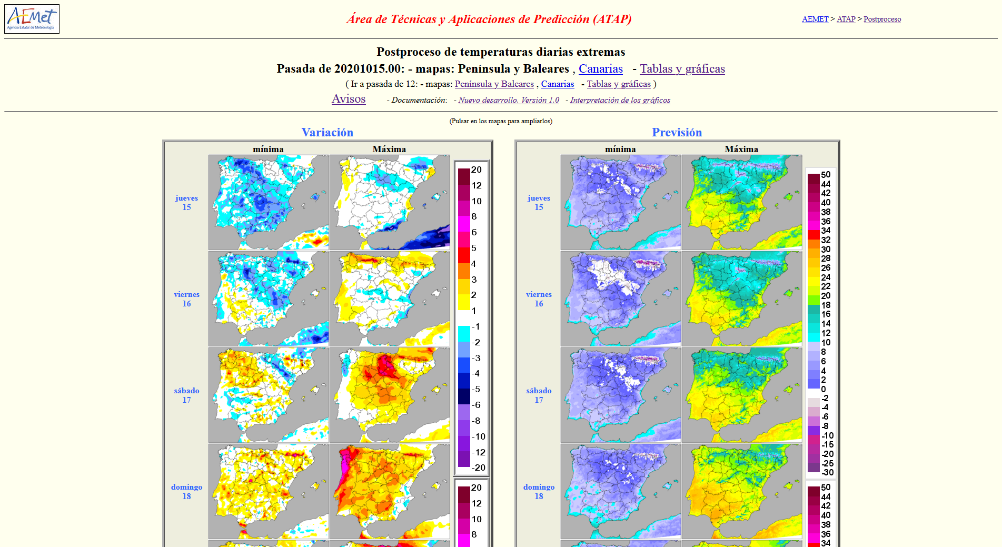 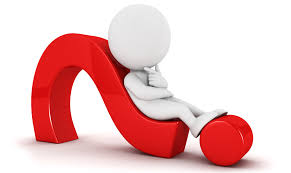 33
Curso CRF_PIB-M 3ª edición
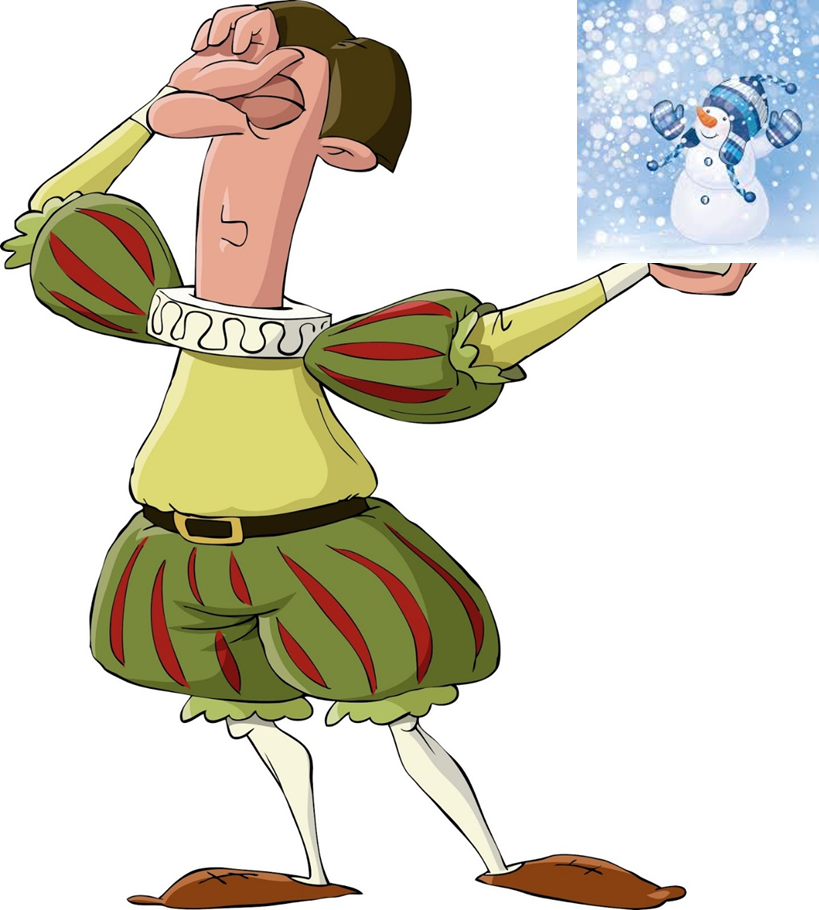 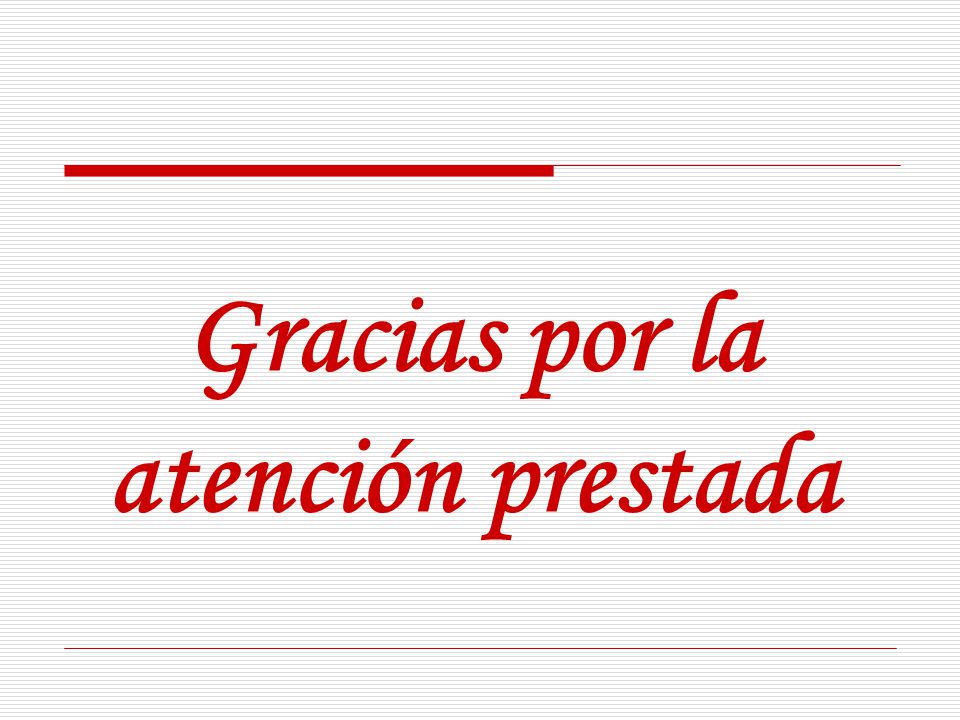 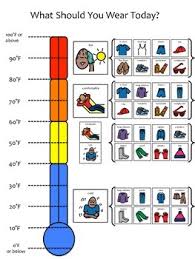 34
Curso CRF_PIB-M 3ª edición